ព្រះរាជាណាចក្រកម្ពុជាជាតិ សាសនា ព្រះមហាក្សត្រr2sគណៈកម្មាធិការជាតិប្រយុទ្ធអំពើជួញដូរមនុស្ស គ.ជ.ប.ជ
មេរៀន			: កំណត់អត្តសញ្ញាណជនរងគ្រោះ ដើម្បីផ្តល់សេវាសមស្រប
ចំណងជើងមេរៀន	: តួនាទី និងភារកិច្ចរបស់អង្គភាព ស្ថាប័ន ក្នុងការជួយដល់ជនរងគ្រោះ
គ្រូឧទ្ទេស		: ឧត្តមសេនីយ៍ទោ កែវ សុវណ្ណារ៉ា អគ្គលេខាធិការរង គ.ជ.ប.ជ
មាតិកា
I.សេចក្តីផ្តើម
II.វត្ថុបំណង 
III.សំណួរត្រេះរិះ
១.តួនាទី និងភារកិច្ចរបស់មន្រ្តីនគរបាលយុត្តិធម៌
២.តួនាទី និងភារកិច្ចរបស់មន្រ្តីសង្គមកិច្ច 
៣.តួនាទី និងភារកិច្ចរបស់មន្រ្តីការងារ និងបណ្តុះបណ្តាលវិជ្ជាជីវៈ 
៤.តួនាទី និងភារកិច្ចរបស់អាជ្ញាធរមូលដ្ឋាន
៥.តួនាទី និងភារកិច្ចរបស់ទីភ្នាក់ងារជ្រើសរើសឯកជន
៦.តួនាទី និងភារកិច្ចរបស់ស្ថានទូត/ស្ថានតំណាង
៧.តួនាទី និងភារកិច្ចរបស់អ្នកផ្តល់សេវាបន្ត
៨.គំនូសបង្ហាញស្តីពីការជួយគាំទ្រដល់ជនរងគ្រោះ
I.សេចក្តីផ្តើម
តួនាទីភារកិច្ចរបស់ក្រសួងស្ថាប័ន មន្ទីរ អាជ្ញាធរមូលដ្ឋាន អង្គការដៃគូរ និងអង្គភាពពាក់ព័ន្ធពិតជាមានសារសំខាន់ខ្លាំងណាស់ក្នុងការជួយអន្តរាគមន៍សង្គ្រោះដល់ជនរងគ្រោះដោយអំពើជួញដូរមនុស្ស។ ក្រសួងស្ថាប័ន មន្ទីរ អង្គការដៃគូរនានា សុទ្ធតែមានសិទ្ធិអាចរៀបចំការសម្ភាសទម្រង់ខ្លី ឬវែង/លម្អិត ទៅតាមស្ថានភាព និងលទ្ធភាព សម្រាប់ជាការសន្និដ្ឋានវិនិច្ឆ័យ ដើម្បីផ្តល់សេវាសង្គ្រោះបន្ទាន់ សេវាបឋម សេវាផ្តល់កន្លែងស្នាក់នៅបណ្តោះអាសន្ន ដើម្បីការពារសុវត្ថិភាពដល់ជនសង្ស័យរងគ្រោះ។ ក្នុងនោះការចូលរួមផ្តល់សេវា ពីអង្គការ សមាគមន៍ ឬអ្នកផ្តល់សេវាបន្តផ្សេងទៀតក៏មានសារសំខាន់ផងដែរ ព្រោះជាការរួមសហការគ្នាជួយដល់ជនរងគ្រោះតាំងពីដំណាក់អន្តរាគមន៍សង្គ្រោះដំបូង រហូតដល់ដំណាក់កាលបញ្ចប់នីតិវិធីតុលាការ ការស្តានីតិសម្បទា ការធ្វើសមាហរណកម្មទៅសហគមន៍ និងគ្រួសាររបស់ពួកគេ។ ដោយឡែកមន្ត្រីនគរបាលយុត្តិធម៌មានតួនាទីបន្ថែមមួយទៀត គឺការសាកសួរ សម្ភាសន៍លម្អិត ដើម្បីទទួលបានព័ត៌មានជាក់លាក់ពីជនរងគ្រោះ សម្រាប់ជាមូលដ្ឋានឈានទៅបន្តស្រាវជ្រាវ ស្វែងរកជនល្មើស មកផ្តន្ទាទោសទៅតាមច្បាប់នៃព្រះរាជាណាចក្រកម្ពុជា។ ដោយមើលឃើញបញ្ហាប្រឈម ក្នុងការកំណត់
I.សេចក្តីផ្តើម (ត)
អត្តសញ្ញាណជនសង្ស័យរងគ្រោះ ដើម្បីផ្តល់សេវាសង្រោះបន្ទាន់ និងសង្រោះបឋម ទើបគណៈកម្មាធិការជាតិប្រយុទ្ធប្រឆាំងអំពើជួញដូរមនុស្ស (គ.ជ.ប.ជ) បានសហការជាមួយក្រសួងស្ថាប័ន និងអង្គភាពជំនាញពាក់ព័ន្ធរៀបចំគោលការណែនាំ ស្តីពី “បែបបទ និងនីតិវិធី នៃការកំណត់អត្តសញ្ញាណជនរងគ្រោះ ដោយអំពើជួញដូរមនុស្ស ដើម្បីផ្តល់សេវាសមស្រប”។ ក្នុងគោលការណែនាំនេះ បានកំណត់យ៉ាងច្បាស់ពីលក្ខខណ្ឌវិនិច្ឆ័យ ដោយតម្រូវឱ្យក្រសួង ស្ថាប័ន អាជ្ញាធរមានសមត្ថកិច្ច និងអង្គការដៃគូធ្វើការសម្ភាសដើម្បីសន្និដ្ឋានថា ជនសង្ស័យរងគ្រោះ ពិតជារងគ្រោះដោយអំពើជួញដូរមនុស្ស ឬដោយបទល្មើសផ្សេង។ គណៈកម្មាធិការជាតិប្រយុទ្ធប្រឆាំងអំពើជួញដូរមនុស្ស (គ.ជ.ប.ជ) មានសុទិដ្ឋិនិយមថា ក្រសួង ស្ថប័ន អាជ្ញាធរមានសមត្ថកិច្ច អង្គការសមាគមន៍នានា ដែលធ្វើការងារក្នុង     វិស័យការពារជនរងគ្រោះទាំងអស់ នឹងរួមដៃគ្នា ក្នុងការការពារផលប្រយោជន៍ស្របច្បាប់ ការពារសិទ្ធិសេរីភាព និងសេចក្តីថ្លៃរបស់មនុស្សជាតិ ពីភាពរងគ្រោះដោយអំពើជួញដូរមនុស្ស ទៅតាមតួនាទីភារកិច្ចរៀងៗខ្លួន ប្រកបដោយការទទួលខុសត្រូវខ្ពស់ និងឱ្យបានជាអតិបរមា។
II.វត្ថុបំណង
គោលដៅនៃមេរៀន
-ជនរងគ្រោះទទួលបានការការពារសុវត្ថិភាព ការការពារសិទ្ធិ និងផលប្រយោជន៍ស្របច្បាប់ 
	-ទទួលបានសេវាស្របតាមស្ថានភាព តម្រូវការ និងស្តានីតិសម្បទា ជំនាញវិជ្ជាជីវៈ និងទុន(បង្កើតមុខរបរ)។
គោលបំណង
-ក្រសួង ស្ថាប័ន មន្ទីរ អង្គភាព និងអាជ្ញាធរមានសមត្ថកិច្ចគ្រប់ជាន់ថ្នាក់ចេះប្រើប្រាស់ទម្រង់សម្ភាសន៍ខ្លី ឬវែង/លម្អិត 
សម្រាប់សន្និដ្ឋានរកភាពរងគ្រោះរបស់ពលរដ្ឋ ដើម្បីផ្តល់សេវាសង្គ្រោះបន្ទាន់ និងបឋម
-ក្រសួង ស្ថាប័ន មន្ទីរ អង្គភាព និងអាជ្ញាធរមានសមត្ថកិច្ចគ្រប់ជាន់ថ្នាក់ចូលរួមឧបត្ថម្ភគាំទ្រដល់ជនរងគ្រោះ គ្រប់ភេទគ្រប់វ័យ និងគ្រប់ជាតិសាសន៍ទៅតាមស្ថានភាព និងលទ្ធភាព។
III.សំណួរត្រេះរិះ

១.តើអ្នកណាអាចជាជនរងគ្រោះដោយអំពើជួញដូរមនុស្ស?

២. តើមានភាពខុសគ្នាដូចម្តេចរវាងពាក្យថា ជនសង្ស័យរងគ្រោះ និងជនរងគ្រោះ?

៣.តើក្រសួង មន្ទីរ ស្ថាប័ន និងអង្គភាពណាខ្លះដែលធ្វើការផ្ទាល់ជាមួយជនរងគ្រោះ? 

៤.តើហេតុអ្វីបានជាយើងត្រូវកំណត់អត្តសញ្ញាណជនរងគ្រោះ ដោយអំពើជួញដូរមនុស្ស?

៥.តើយើងអាចសម្គាល់ជនសង្ស័យថារងគ្រោះដោយអំពើជួញដូរមនុស្សតាមរបៀបណាខ្លះ?
១.តួនាទី និងភារកិច្ចរបស់មន្រ្តីនគរបាលយុត្តិធម៌
នគរបាលយុត្តិធម៌ ៖ មានតួនាទី 

អន្តរាគមន៍ និងសង្គ្រោះជនរងគ្រោះជាបន្ទាន់ នៅពេលទទួលបានព័ត៌មាន ការរាយការណ៍ ឬបណ្តឹង
សម្ភាសន៍​ ដើម្បីកំណត់មុខសញ្ញាសង្ស័យប្រព្រឹត្តបទល្មើស កំណត់​រក​បទ​ល្មើស​ និង​ជន​ពាក់​ព័ន្ធ 
សុំការអនុញ្ញាតពីព្រះរាជអាជ្ញា បើកការស៊ើប​អង្កេត ប្រមូលភស្តុតាង ​បង្រ្កាប​ ឃាត់ខ្លួនជន​សង្ស័យ​ កសាងសំណុំរឿងបញ្ជូនទៅតុលាការ ដើម្បីផ្តន្ទាទោសទៅតាមច្បាប់
សហការជាមួយអាជ្ញាធរមូលដ្ឋានដើម្បីការពារសុវត្ថិភាពជនរងគ្រោះ 
សហការជាមួយមន្ត្រីសង្គមកិច្ចដើម្បីផ្តល់សេវាចាំបាច់​បន្ទាន់
សហការជាមួយមន្ត្រីសង្គមកិច្ចដើម្បីគាំទ្រដល់ជនរងគ្រោះនៅក្នុងដំណើការនីតិវិធីតុលាការ
ធ្វើរបាយការណ៍ទៅលេខាធិការដ្ឋាន គ.ខ.ប.ជ/គ.រ.ប.ជ និងគ.ជ.ប.ជ ដើម្បីបូកសរុប ប្រចាំខែ ត្រីមាស ឆមាស និងឆ្នាំ។
២.តួនាទី និងភារកិច្ចរបស់មន្រ្តីសង្គមកិច្ច
មន្ត្រីសង្គមកិច្ច ៖ ក្នុងកិច្ចការពារជនរងគ្រោះមានតួនាទី

ទទួល និងកំណត់អត្តសញ្ញាណបឋមជនសង្ស័យរងគ្រោះ
ផ្តល់សេវាបឋម កំណត់រកសេវាចាំបាច់ ដើម្បីជួយដល់ជនរងគ្រោះ ទៅតាមស្ថានភាព និងតម្រូវការ
បញ្ជូន និងទទួលជនរងគ្រោះ ពីក្រសួង ស្ថាប័ន ឬអង្គភាពពាក់ព័ន្ធ ឬអ្នកផ្តល់សេវាបន្ត
កំណត់​រក​សេវា​ជួយ​ជន​រង​គ្រោះ​ ទៅតាមតម្រូវការចាំបាច់ និងស្ថានភាពរបស់ជនរងគ្រោះ
ផ្តល់សេវា និងទំនាក់ទំនងសហការជាមួយអាជ្ញាធរមានសមត្ថកិច្ចពាក់ព័ន្ធ ក៏ដូចជាអង្គការ​ដៃគូ ដើម្បីរក  សេវាពេញលេញជួយដល់ជនរងគ្រោះ តាំងពីដំណាក់អន្តរាគមន៍សង្គ្រោះដំបូង រហូតដល់ដំណាក់កាបញ្ចប់នីតិវិធីតុលាការ  ការស្តានីតិសម្បទា ការធ្វើសមាហរណកម្មទៅសហគមន៍ និងគ្រួសាររបស់ពួកគេ។ 
ផ្តល់ប្រឹក្សា តាមដានស្ថានភាព ស្តានីតិសម្បទា គ្រប់គ្រងករណី 
ប្រមូល ចងក្រងទិន្នន័យ និងតាមដានករណី
ធ្វើរបាយការណ៍ទៅលេខាធិការដ្ឋាន គ.ខ.ប.ជ/គ.រ.ប.ជ និង គ.ជ.ប.ជ ដើម្បីបូកសរុប ប្រចាំខែ ត្រីមាស ឆមាស និងឆ្នាំ។
៣.តួនាទី និងភារកិច្ចរបស់មន្រ្តីការងារ និងបណ្តុះបណ្តាលវិជ្ជាជីវៈ
មន្ត្រីការងារ និងបណ្តុះបណ្តាលចិជ្ជាជីវៈ ៖ ក្នុងកិច្ចការពារជនរងគ្រោះមានតួនាទី

បញ្ជូនទីប្រឹក្សាការងារទៅកាន់ប្រទេសគោលដៅដែលមានពលករកម្ពុជាកំពុងបំពេញការងារច្រើន
ទទួលបណ្តឹងពីពលកររងគ្រោះ
កំណត់អត្តសញ្ញាណបឋមជនសង្ស័យរងគ្រោះ
ចូលរួមជាមួយស្ថានទូត/ស្ថានតំណាង ទីភ្នាក់ងារជ្រើសរើសឯកជន ដើម្បីជួយដោះស្រាយភាពប្រឈមនានារបស់ពលករ/ជនរងគ្រោះនៅប្រទេសគោលដៅ (ទីប្រឹក្សាការងារអមស្ថានទូត)
ជួយរកមេធាវី ដើម្បីប្តឹងទាមទារសំណងជូនពលករ/ជនរងគ្រោះ
តាមដានស្ថានភាព គ្រប់គ្រងករណីពលករ/ជនរងគ្រោះក្នុងដំណើរការក្តីក្នុងប្រទេសគោលដៅ
សហការជាមួយទីភ្នាក់ងារជ្រើសរើសឯកជន ស្ថានទូត/ស្ថានតំណាង អង្គការដៃគូរ នៅប្រទេសគោលដៅ ដើម្បីធ្វើមាតុភូមិនិវត្តន៍ពលករ/ជនរងគ្រោះ មកប្រទេសកំណើតវិញប្រកបដោយសុវត្ថិភាព
ជួយឧបត្ថម្ភគាំទ្រ ដល់ជនរងគ្រោះ ទៅតាមលទ្ធភាព និងស្ថានភាព
៤.តួនាទី និងភារកិច្ចអាជ្ញាធរមូលដ្ឋាន
មន្ត្រីមូលដ្ឋាន ៖ ក្នុងកិច្ចការពារជនរងគ្រោះមានតួនាទី

កំណត់អត្តសញ្ញាណបឋមជនសង្ស័យរងគ្រោះ
តាមដានស្ថានភាព គ្រប់គ្រងករណី
រាយការណ៍ទៅសមត្ថកិច្ចជំនាញ ពេលជួបករណីសង្ស័យ
បញ្ជូន និងទទួលជនរងគ្រោះ ពីក្រសួង ស្ថាប័ន ឬអង្គភាពពាក់ព័ន្ធ
ចុះសួរសុខទុក្ខ លើកទឹកចិត្ត និងផ្តល់ប្រឹក្សាជូនជនរងគ្រោះ
សហការជាមួយអាជ្ញាធរ ដើម្បីការពារសុវត្ថិភាពជនរងគ្រោះ និងគ្រួសារ
ជួយឧបត្ថម្ភគាំទ្រ ដល់ជនរងគ្រោះ ទៅតាមលទ្ធភាព និងស្ថានភាព
៥.តួនាទី និងភារកិច្ចរបស់ទីភ្នាក់ងារជ្រើសរើសឯកជន
ទីភ្នាក់ងារជ្រើសរើសឯកជន ៖ ក្នុងកិច្ចការពារជនរងគ្រោះមានតួនាទី

ទទួលបណ្តឹងពីពលកររងគ្រោះ
កំណត់អត្តសញ្ញាណបឋមជនសង្ស័យរងគ្រោះ
សហការជាមួយនិយោជកក្នុងប្រទេសគោលដៅ ស្ថានទូត/ស្ថានតំណាង ទីប្រឹក្សាទទួលបន្ទុកការងារអមស្ថានទូតក្នុងប្រទេសគោលដៅ ដើម្បីដោះស្រាយនូវភាពប្រឈមនានារបស់ជនសង្ស័យរងគ្រោះ
សហការជាមួយស្ថានទូត/ស្ថានតំណាង និងទីប្រឹក្សាទទួលបន្ទុកការងារអមស្ថានទូតជួយរកមេធាវីការពារក្តី និងទាមទារសំណងជូនជនរងគ្រោះ ដោយត្រូវរាប់រងលើបន្ទុកចំណាយ
នៅពេលដែលទទួលដំណឹងថាមានជនរងគ្រោះ(ពលករ)ជួបគ្រោះថ្នាក់ឬបាត់ខ្លួន ទីភ្នាក់ងារត្រូវផ្តល់ព័ត៌មាន ជាបន្ទាន់មក ស្ថានទូត/ស្ថានតំណាង ក្រសួងមហាផ្ទៃ និងក្រសួងការងារ និងបណ្តុះបណ្តាលវិជ្ជាជីវៈ
៦.តួនាទី និងភារកិច្ចរបស់ស្ថានទូត/ស្ថានតំណាង
ស្ថានទូត / ស្ថានតុះណាង ៖ ក្នុងកិច្ចការពារជនរងគ្រោះមានតួនាទី

ទទួលការរាយការណ៍តាមប្រព័ន្ធបច្ចេកវិទ្យាព័ត៌មាន និងទទួលបណ្តឹង
ចុះទៅ/សហការជាមួយអាជ្ញាធរមានសមត្ថកិច្ចប្រទេសគោលដៅ ដើម្បីសង្រ្គោះជនរងគ្រោះ
កំណត់អត្តសញ្ញាណបឋមជនសង្ស័យរងគ្រោះ
សហការជាមួយអាជ្ញាធរនៅប្រទេសគោលដៅ ដើម្បីការពារសុវត្ថិភាព និងការពារសិទ្ធិជនរងគ្រោះ
សហការជាមួយអ្នកពាក់ព័ន្ធ ដើម្បីផ្តល់សេវាបឋម ជួយឧបត្ថម្ភគាំទ្រដល់ជនរងគ្រោះ ទៅតាមលទ្ធភាព និងស្ថានភាព
សហការជាមួយក្រសួងការបរទេស និងសហប្រតិបត្តិការអន្តរជាតិ និងអង្គការដៃគូរ បញ្ជូន ជនសង្ស័យរងគ្រោះ មកប្រទេសកំណើត 
តាមដានដំណើរការរឿងក្តីនៅប្រទេសគោលដៅ និងទាមទារសំណងជូនជនរងគ្រោះ
៧.តួនាទី និងភារកិច្ចរបស់អ្នកផ្តល់សេវាបន្ត
អ្នកផ្តល់សេវា​បន្ត ៖ មានតួនាទី


ទំនាក់ទំនងសហការជាមួយមន្ត្រីសង្គមកិច្ច ក្នុងការបញ្ជូន ​និងទទួលជនរងគ្រោះ

សហការផ្តល់សេវាទៅតាម ស្ថានភាព និងលទ្ធភាព រួមមាន៖ ផ្តល់ប្រឹក្សាតាមបែបចិត្តសាស្ត្រ 
   សេវាសុខភាពទាំងផ្លូវកាយ និងផ្លូវចិត្ត ជម្រកសុវត្ថិភាព សេវាសង្គម សេវាស្តានីតិសម្បទា បំណិន    
   ជីវិត  ជំនាញវិជ្ជាជីវៈ ការផ្តល់ជាទុនដើម្បីបង្កើតមុខរបរសម្រាប់ជនរងគ្រោះ និងក្រុមគ្រួសារ រួមទាំង 
   សេវាផ្លូវច្បាប់បើមាន

ធ្វើរបាយការណ៍ទៅមន្ទីរសង្គមកិច្ច​ រាជធានី/ខេត្ត
៨.គំនូសបង្ហាញស្តីពីការជួយគាំទ្រដល់ជនរងគ្រោះ
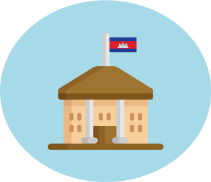 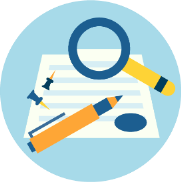 មន្ត្រីស្ថានទូត/ស្ថានតំណាងកំណត់អត្ត.បឋម
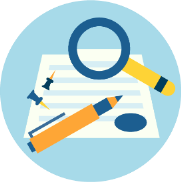 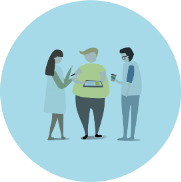 រាយការណ៍
ប្រជាពលរដ្ឋទូទៅដែលដឹងឬជួបជនរងគ្រោះ
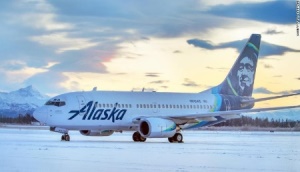 ប្រលានយន្តហោះ
សម្ភាសន៍កំណត់អត្តសញ្ញាណ
រកសេវា+កសាងសំណុំរឿង
រាយការណ៍ និងសម្របសម្រួលមាតុភូមិនិវត្តន៍
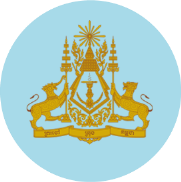 ក្រសួងការបរទេស និងសហប្រតិបត្តិការ អន្តរជាតិ
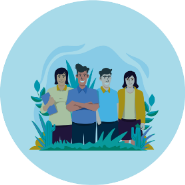 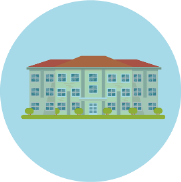 ក្រសួង/មន្ទីរ
មន្រ្តីសង្គមកិច្ច
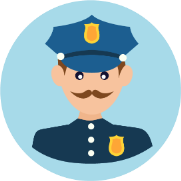 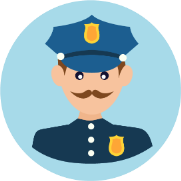 អង្គភាព
មន្ត្រីនគរបាលយុត្តិធម៌
អាជ្ញាធរមូលដ្ឋាន
បញ្ជូន
ទទួល
បញ្ជូន
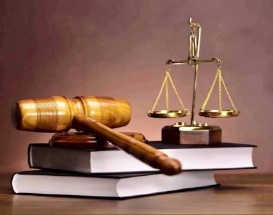 តុលាការ
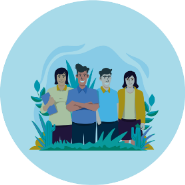 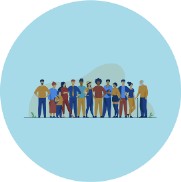 កន្លែងផ្តល់សេវា
គ្រួសារ/សហគមន៍
សមាហរណកម្ម
សេវាស្ដារនីតិសម្បទា
សេវាសុខាភិបាល
សេវាគាំទ្រផ្លូវច្បាប់
ជំនាញវិជ្ជាជីវៈ
ការងារ/មុខរបរ
សិក្សាអប់រំ
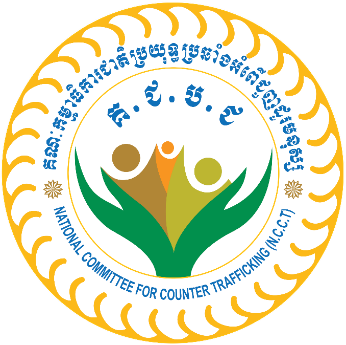 គណៈកម្មាធិការជាតិប្រយុទ្ធប្រឆាំងអំពើជួញដូរមនុស្ស គ.ជ.ប.ជ
សូមអរគុណ!